公司 LOGO
2022
工作述职报告
2022 Job Debriefing Report
汇报者：果果圈
汇报时间：2022.1.1
公司 LOGO
CONTENTS
1
2
3
4
工作
概述总结
项目
财务状况
工作
问题和反思
未来
工作计划
This Year
Working Conditions
This Year
Financial Situation
Job Questions 
And Reflections
Future
Work Plan
ONE
公司 LOGO
工作概述总结
Main work items
This Year Working Conditions
项目成果展示
团队培养情况
KPI完成情况
主要工作事项
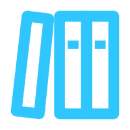 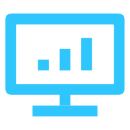 Team Development
Main Work Items
Project Results Presentation
KPI Completion
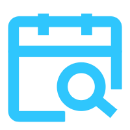 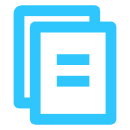 主要工作事项
Main Work Items
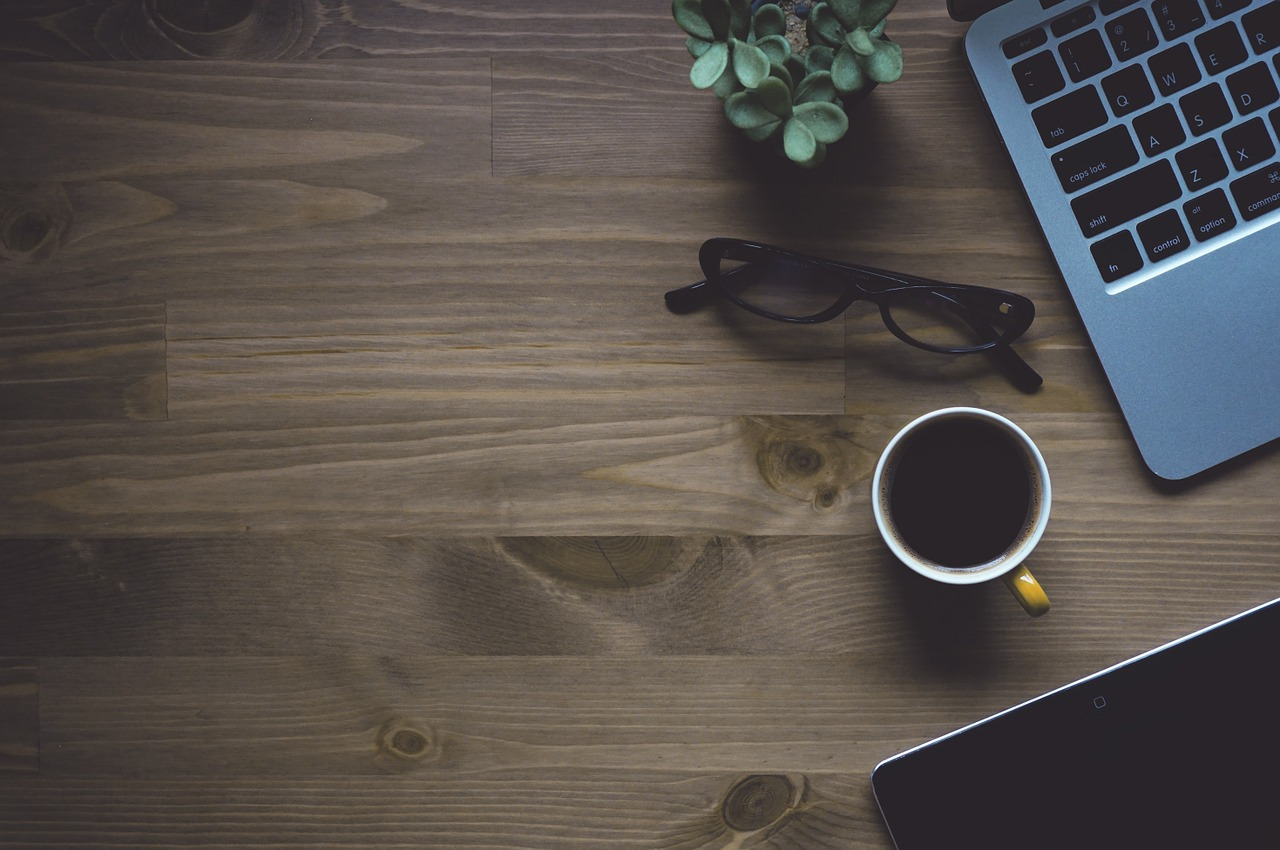 输入您的标题
请在这里输入您的内容，点击输入简要文字内容，文字内容简练概括，不需要多余的修饰。
输入您的标题
请在这里输入您的内容，点击输入简要文字内容，文字内容简练概括，不需要多余的修饰。
输入您的标题
请在这里输入您的内容，点击输入简要文字内容，文字内容简练概括，不需要多余的修饰。
KPI完成情况
KPI Completion
1
2
3
4
输入您的标题
输入您的标题
输入您的标题
输入您的标题
请在这里输入您的内容，点击输入简要文字内容，文字内容简练概括，不需要多余的修饰，言简意赅地说明内容，请在这里输入您的内容。
请在这里输入您的内容，点击输入简要文字内容，文字内容简练概括，不需要多余的修饰，言简意赅地说明内容，请在这里输入您的内容。
请在这里输入您的内容，点击输入简要文字内容，文字内容简练概括，不需要多余的修饰，言简意赅地说明内容，请在这里输入您的内容。
请在这里输入您的内容，点击输入简要文字内容，文字内容简练概括，不需要多余的修饰，言简意赅地说明内容，请在这里输入您的内容。
项目成果展示
Project Results Presentation
输入您的标题
输入您的标题
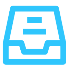 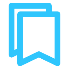 请在这里输入您的内容。
点击输入简要文字内容。
文字内容简练概括。
请在这里输入您的内容。
点击输入简要文字内容。
文字内容简练概括。
输入您的标题
输入您的标题
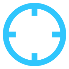 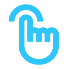 请在这里输入您的内容。
点击输入简要文字内容。
文字内容简练概括。
请在这里输入您的内容。
点击输入简要文字内容。
文字内容简练概括。
团队培养情况
Team Development
输入您的标题
请在这里输入您的内容，点击输入简要文字内容，文字内容简练概括，不需要多余的修饰，言简意赅地说明内容，请在这里输入您的内容。
输入您的标题
请在这里输入您的内容，点击输入简要文字内容，文字内容简练概括，不需要多余的修饰，言简意赅地说明内容，请在这里输入您的内容。
TWO
公司 LOGO
项目财务状况
This Year Financial Situation
项目A财务状况
项目A财报分析
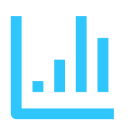 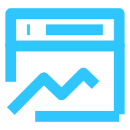 Project A Financial Position
Project A Financial Report Analysis
项目B财务状况
项目B财报分析
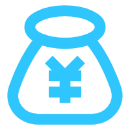 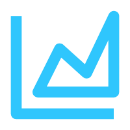 Project B Financial Position
Project B Financial Report Analysis
项目C财务状况
项目C财报分析
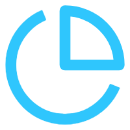 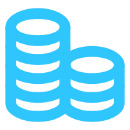 Project C Financial Position
Project C Financial Report Analysis
项目A财务状况
Project A Financial Position
请在这里输入您的内容，点击输入简要文字内容，文字内容简练概括，不需要多余的修饰。
请在这里输入您的内容，点击输入简要文字内容，文字内容简练概括，不需要多余的修饰。
项目A财报分析
Project A Financial Report Analysis
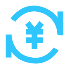 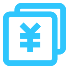 输入您的标题
输入您的标题
输入您的标题
输入您的标题
请在这里输入您的内容，点击输入简要文字内容，文字内容简练概括，不需要多余的修饰，言简意赅地说明内容。
请在这里输入您的内容，点击输入简要文字内容，文字内容简练概括，不需要多余的修饰，言简意赅地说明内容。
请在这里输入您的内容，点击输入简要文字内容，文字内容简练概括，不需要多余的修饰，言简意赅地说明内容。
请在这里输入您的内容，点击输入简要文字内容，文字内容简练概括，不需要多余的修饰，言简意赅地说明内容。
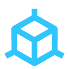 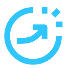 项目B财务状况
Project B Financial Position
输入您的标题
请在这里输入您的内容，点击输入简要文字内容，文字内容简练概括，不需要多余的修饰，言简意赅地说明内容。
输入您的标题
请在这里输入您的内容，点击输入简要文字内容，文字内容简练概括，不需要多余的修饰，言简意赅地说明内容。
输入您的标题
请在这里输入您的内容，点击输入简要文字内容，文字内容简练概括，不需要多余的修饰，言简意赅地说明内容。
项目B财报分析
Project B Financial Report Analysis
65%
25%
10%
请在这里输入您的内容，点击输入简要文字内容，文字内容简练概括，不需要多余的修饰，言简意赅地说明。
请在这里输入您的内容，点击输入简要文字内容，文字内容简练概括，不需要多余的修饰，言简意赅地说明。
请在这里输入您的内容，点击输入简要文字内容，文字内容简练概括，不需要多余的修饰，言简意赅地说明。
项目C财务状况
Project C Financial Position
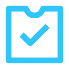 输入您的标题
输入您的标题
请在这里输入您的内容，点击输入简要文字内容，文字内容简练概括，不需要多余的修饰。
请在这里输入您的内容，点击输入简要文字内容，文字内容简练概括，不需要多余的修饰。
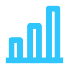 项目C财报分析
Project C Financial Report Analysis
请在这里输入您的内容，点击输入简要文字内容，文字内容简练概括，不需要多余的修饰。
输入您的标题
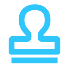 请在这里输入您的内容，点击输入简要文字内容，文字内容简练概括，不需要多余的修饰。
输入您的标题
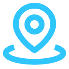 请在这里输入您的内容，点击输入简要文字内容，文字内容简练概括，不需要多余的修饰。
输入您的标题
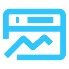 请在这里输入您的内容，点击输入简要文字内容，文字内容简练概括，不需要多余的修饰。
输入您的标题
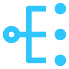 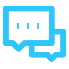 请在这里输入您的内容，点击输入简要文字内容，文字内容简练概括，不需要多余的修饰。
输入您的标题
THREE
公司 LOGO
工作问题和反思
Job Questions And Reflections
客情关系提升
成本控制加强
Cost Control Strengthened
Guest Relationships Are Enhanced
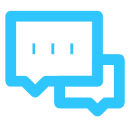 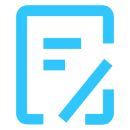 客情关系提升
Guest Relationships Are Enhanced
3
输入您的标题
点击输入
请在这里输入您的内容，点击输入简要文字内容，文字内容简练概括，不需要多余的修饰。
点击输入
2
输入您的标题
请在这里输入您的内容，点击输入简要文字内容，文字内容简练概括，不需要多余的修饰。
输入您的标题
1
输入您的标题
请在这里输入您的内容，点击输入简要文字内容，文字内容简练概括，不需要多余的修饰。
请在这里输入您的内容，点击输入简要文字内容，文字内容简练概括，不需要多余的修饰。
成本控制加强
Cost Control Strengthened
输入您的标题
输入您的标题
输入您的标题
输入您的标题
请在这里输入您的内容，点击输入简要文字内容，文字内容简练概括，不需要多余的修饰。
请在这里输入您的内容，点击输入简要文字内容，文字内容简练概括，不需要多余的修饰。
请在这里输入您的内容，点击输入简要文字内容，文字内容简练概括，不需要多余的修饰。
请在这里输入您的内容，点击输入简要文字内容，文字内容简练概括，不需要多余的修饰。
FOUR
公司 LOGO
未来工作计划
Future Work Plan
团队人员培养标准化
控制成本提升盈利
Control Costs To Increase Profitability
Standardized Team Personnel Training
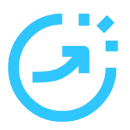 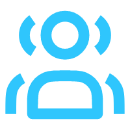 团队人员培养标准化
Standardized Team Personnel Training
输入您的标题
输入您的标题
输入您的标题
输入您的标题
请在这里输入您的内容，点击输入简要文字内容，文字内容简练概括，不需要多余的修饰。
请在这里输入您的内容，点击输入简要文字内容，文字内容简练概括，不需要多余的修饰。
请在这里输入您的内容，点击输入简要文字内容，文字内容简练概括，不需要多余的修饰。
请在这里输入您的内容，点击输入简要文字内容，文字内容简练概括，不需要多余的修饰。
控制成本提升盈利
Control Costs To Increase Profitability
1
2
3
输入您的标题
输入您的标题
输入您的标题
请在这里输入您的内容，点击输入简要文字内容，文字内容简练概括，不需要多余的修饰，言简意赅即可。
请在这里输入您的内容，点击输入简要文字内容，文字内容简练概括，不需要多余的修饰，言简意赅即可。
请在这里输入您的内容，点击输入简要文字内容，文字内容简练概括，不需要多余的修饰，言简意赅即可。
公司 LOGO
感谢观看！
THANKS